本発表の内容に関連する利益相反事項は
ありません
あります
企業・団体の名称
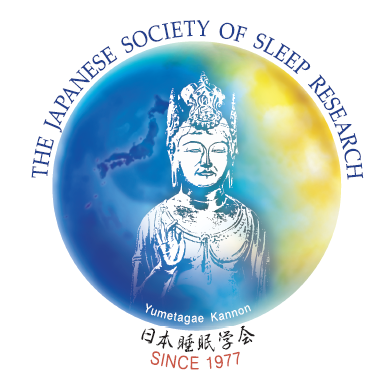 日本睡眠学会
Concerning Conflict of Interest (COI)
DOES NOT involve a conflict of interest
involves a conflict of interest of the following institution
Name of the institution;
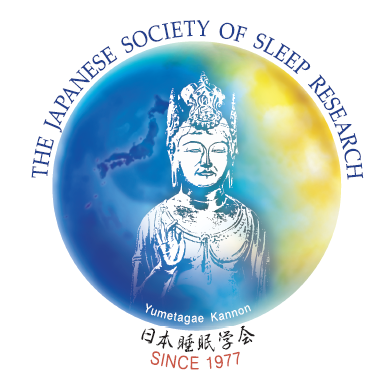 The Japanese Society of Sleep Research